Silverlight 3 と ASP.NET、Windows Azure でつくるデータ駆動アプリケーション
鈴木 章太郎
アーキテクトエバンジェリスト
マイクロソフト株式会社
Agenda
RIAにとって必要な要素
RIA N-Tier 開発における課題
Webアプリケーションの課題とTierをまたいだモデルの必要性
.NET RIA Services におけるもっとも重要なポイント
リソースその他
RIAにとって必要な要素
Rich UI Experiences
高度に使いやすく分かり易い UI モデル

Internet Application
幅広いプラットフォームをカバーすること
クロスプラットフォーム、クロスブラウザ
クラウドの一部(入り口）となること
Application Logic
開発生産性が極めて高いこと
簡単に実装でき、再利用でき、カスタマイズでき、そして、拡張できること
Runtime自身と
Expression が
カバーする！
この部分こそが必要とされている ！
RIA N-Tier 開発における課題
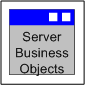 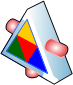 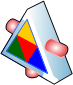 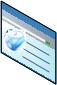 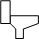 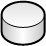 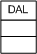 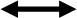 統合する
コード
データベースの作成と接続
データソース / DALの作成
サーバー側のバリデーション実装, etc
データのマーシャリングのためのサービス作成
クライアント側へのサービス参照の追加
UIの作成 – 例. マスター/ディテール 構造
結果セットのUIへのバインド  
更新メカニズムの実装
シナリオ次第で任意の複雑な依存関係がある
さらに大変な実装 – ソート、ページング、クライアント側のバリデーション、テスト等
最後に、クライアント側にビジネスロジックを追加
RIA N-Tier 開発における課題
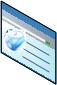 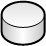 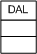 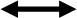 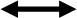 データベースの作成と接続
データソース / DALの作成
データソース & UI ビューを、あらかじめ準備されたビジネスオブジェクトパターンに入れておく
更新、ソート、ページング、がそのまま動く上、アプリケーションは既にテスト可能になっている
Tierをまたいだアプリケーションモデルの必要性
論理的なアプリケーション構成
クライアントは、サーバーの拡張となる
Services
Browser
Web Application
Presentation
Logic
App
Logic
Data Access Layer
HTML
DB
Services
Other Applications
Tierをまたいだアプリケーションモデルの必要性
論理的なアプリケーション構成
クライアントは、サーバーの拡張となる
Services
Rich Internet Application
Browser
Web Application
Presentation
Logic
App
Logic
Data Access Layer
HTML
Network
DB
Services
Services
Other Applications
Tierをまたいだアプリケーションモデルの必要性
論理的なアプリケーション構成
クライアントは、サーバーの拡張となる
Services
Rich Internet Application
Browser
Web Application
Presentation
Logic
App
Logic
Data Access Layer
HTML
Network
DB
Services
(SOAP, REST, JSON, XML)
Services
Other Applications
.NET RIA Services におけるもっとも重要なポイント
事前に記述されたフレームワーク
幾つかのキーシナリオをターゲットとしている
ごく普通の開発者が、迅速にビジネスアプリケーションを作成できる

End to End におけるデータの取り扱いにフォーカス

クライアント、サーバー、クラウドサービス のための統一されたストーリー
事前に記述されたフレームワーク
アプリケーションのビルディングブロック
ビジネスアプリケーションにフォーカス
Style.xaml
Data Controls
DataGrid, Paging, Filtering, Validation
Business object Layerとの統合

Navigation Framework
Deep-linking – 前へ/次へ の統合, e-mail
Search Site Map の提供
自動的に利用できるリッチな
	トランジション
Parts Model
Silverlight のためのWeb Parts 準備
Master Pages
Placeholder ベースのLayout準備
アプリケーションUIをどう構成するかのFramework 
Services
認証, 設定, ロール
ASP.NET サーバーベース
SEO機能の活用
robots.txt
Out of Browserの活用
数行のコード追加で別UIの提供
End to End におけるデータの取り扱いにフォーカス
Client
ASP.NETのプロジェクトの中で、Entity Framework等を使ってDomainServiceを定義

ビルドすると、 Visual StudioがSilverlightのプロジェクトにDomainServiceのソースをコピーして、プロキシ(DomainContext)を作成

これにより、サーバ側ではDomainService、クライアント側ではDomainContextを使い、同等の処理を共有可能

ASP.NET、ADO.NET Entity Framework、ADO.NET Data Services、LINQ等の技術を利用
View
Business Objects
Business Objects
Data Access  Layer
Server
End to End におけるデータの　取り扱いにフォーカス
DomainContext: Bindable Data
class Catalog
EntityList<Product> Products { get }
void LoadProducts(IQueryable<Product>)
void ToggleSale(Product)

class Product
Data members + Validation
void ToggleSale()
DomainService: CRUD + App Logic
class Catalog
IQueryable<Product> GetProducts()
void UpdateProduct(Product, Product)
void ToggleSale(Product)
Validation and authorization rules,
        Application workflows, …

Data Model
      class Product
Data Model +
Metadata +
Shared Code
Services
Application
Presentation
Logic
App
Logic
Data Access Layer
Domain
Context
Domain
Service
Network
DB
.NET RIA Servicesがカバーする
クライアント、サーバー、クラウドサービス のための統一されたストーリー
多数のプレゼンテーションティアのサポートと、データソースの選択肢の増加
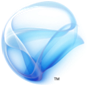 Databases
ADO.NET,
ORMs (LTS, EF, …)
.NET Clients
Silverlight, WPF
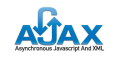 Standards Clients
JavaScript
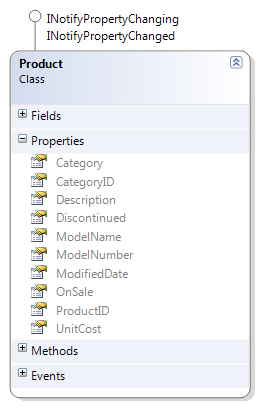 App
Logic
CLR Lists/Objects
Repository
(nHibernate, …)
Server Rendering
HTML, SEO,
Printing, …
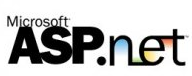 XML, JSON, Binary
Services
REST/SOAP
(Windows Azure, …)
Services
WCF
Unit Test Code
Windows Azureとの連携シナリオ例
Windows Azureのプロバイダモデルの利用（Azure SDK サンプル内）
セッション情報の格納
フォーム認証におけるログインユーザー、パスワード等のメンバーシップ情報の格納

.NET Services のアクセスコントロールサービス、Live ID との連携
Live IDをSTSとして利用し、アクセスコントロールサービスによるFederation認証を介した、サービスバスへのアクセス（NAT越え等）
Geneva Frameworkの利用

SQL Azure Databaseの利用（ADO.NET Data Services経由）
RESTfulなサービスの作成やSQL  Azure Database へのホストが可能

Windows Azureのストレージサービスとの連携
ブロブ（公開設定）へのRESTによるクエリー発行
手動によるDomain Service Classの生成と利用（POCOの応用）
Key Valueによるクライアント側での複数テーブルのJOIN実現
.NET RIA Services におけるもっとも重要なポイント
事前に記述されたフレームワーク
幾つかのキーシナリオをターゲットとしている
ごく普通の開発者が、迅速にビジネスアプリケーションを作成できる

End to End におけるデータの取り扱いにフォーカス

クライアント、サーバー、クラウドサービス のための統一されたストーリー
.NET RIA Services 開発環境
現在（July 09 CTP）、英語版の開発環境のみサポート
Silverlight 3 Tools for Visual Studio 2008 SP1 
http://www.microsoft.com/downloads/details.aspx?displaylang=en&FamilyID=9442b0f2-7465-417a-88f3-5e7b5409e9dd   
.NET RIA Services July 09 CTP  英語版
http://www.microsoft.com/downloads/details.aspx?FamilyID=76bb3a07-3846-4564-b0c3-27972bcaabce&displaylang=en 
Expression Blend 3 with Sketchflow
http://www.microsoft.com/downloads/details.aspx?displaylang=en&FamilyID=92e1db7a-5d36-449b-8c6b-d25f078f3609 
Silverlight 3 Toolkit July 2009 Installer 
http://www.codeplex.com/Silverlight
SQL Server 2008 Express Edition (英語版)
http://www.microsoft.com/express/sql/Default.aspx 
SQL Server Sample Database (CodePlex)
http://www.codeplex.com/MSFTDBProdSamples
リソースその他
.NET RIA Services Walkthrough
C:\ProgramData\Microsoft\Windows\Start Menu\Programs\.NET RIA Services Preview
Silverlight3 の新しい業務アプリケーション開発フレームワーク - .NET RIA Services (May Preview 日本語版)
http://msdn.microsoft.com/ja-jp/silverlight/dd920272.aspx 
Blogs
http://www.nikhilk.net/ 
http://blogs.msdn.com/brada/ 
講師のBlog
http://blogs.msdn.com/shosuz/default.aspx 
http://builder.japan.zdnet.com/member/u508527/blog/ 
Silverlight コミュニティサイト
http://silverlight.net/ 
詳細な情報、フォーラム、ドキュメント、等
RIA開発者のための参考書「Silverlight で開発するデータ駆動アプリケーション」
予価：\3,800
8月上旬　刊行予定
目次
Silverlight をはじめよう
データバインディングの基礎
モードと通知
リストの管理, テンプレート, コンバーター
WCF, Webサービス, クロスドメインポリシー
WCFによるエンティティの受け渡し
WebClient, HttpWebRequestによるRESTful サービスの利用
Amazon Restful サービスの利用
Restful サービスの作成と SilverTwitの  紹介
Syndication Feed
ADO.NET Data Services
豊富なサンプルアプリケーション
全ソースコードがダウンロード可能
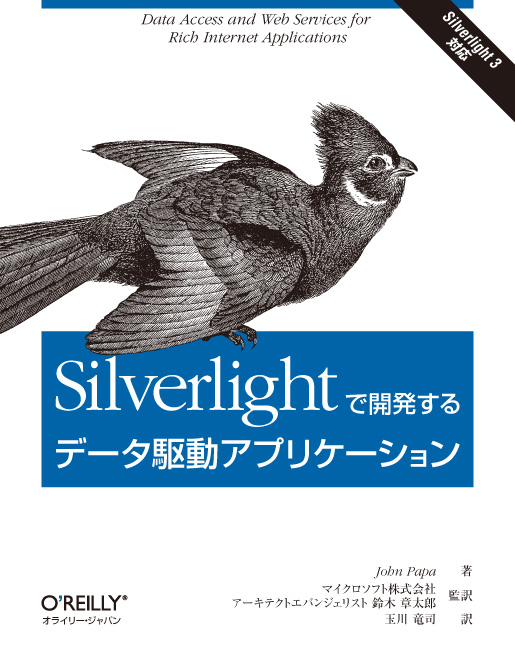 .NET開発者のための参考書「.NET 開発テクノロジ入門 ~ .NET の基礎からクラウドテクノロジ Windows Azureまで 」
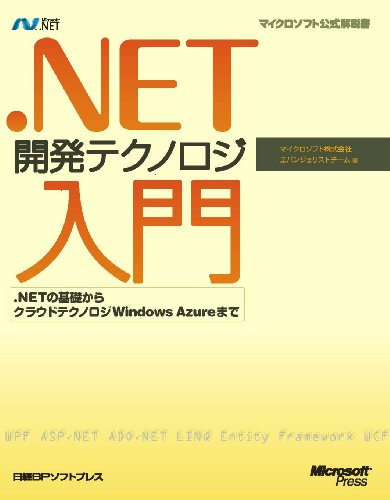 価格：\3,990
7 月30日　発売予定

マイクロソフト株式会社
	エバンジェリストチーム
	（井上章、井上大輔、川西裕幸、小高太郎、
	鈴木章太郎、中原幹雄、松崎剛）著

目次
.NET Framework 3.5によるアプリケーション開発（はじめに）
プレゼンテーションの開発（WPF）
Webアプリケーションの開発 (ASP.NET）
分散テクノロジ（WCF）
データアクセス技術（ADO.NET/LINQ）
ワークフローの開発（WF）
Windows Azureを使用したプログラミング
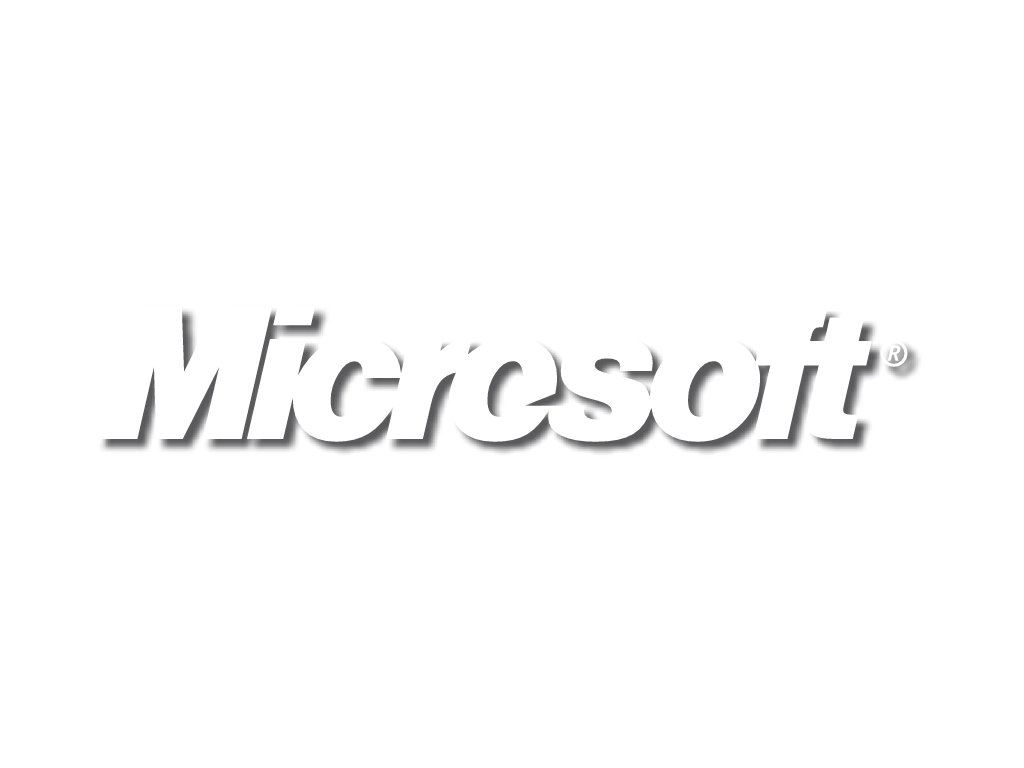 © 2009 Microsoft Corporation. All rights reserved. Microsoft, Windows, Windows Vista and other product names are or may be registered trademarks and/or trademarks in the U.S. and/or other countries.
The information herein is for informational purposes only and represents the current view of Microsoft Corporation as of the date of this presentation.  Because Microsoft must respond to changing market conditions, it should not be interpreted to be a commitment on the part of Microsoft, and Microsoft cannot guarantee the accuracy of any information provided after the date of this presentation.  MICROSOFT MAKES NO WARRANTIES, EXPRESS, IMPLIED OR STATUTORY, AS TO THE INFORMATION IN THIS PRESENTATION.